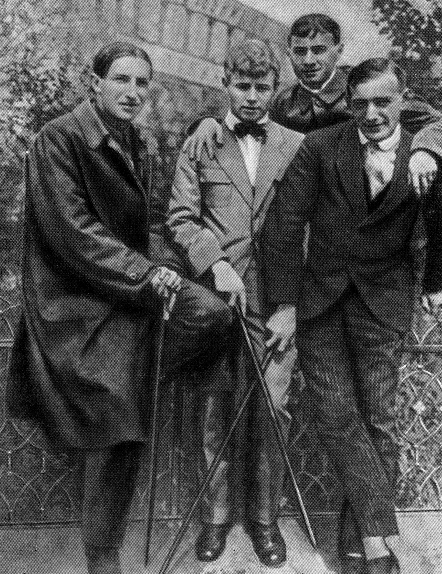 Имажинизм – от англ. image – художественное течение, самоцель которого – создание образа.
С.Есенин  и поэты-имажинисты: А.Мариенгоф, А.Кусиков,  В.Шершеневич
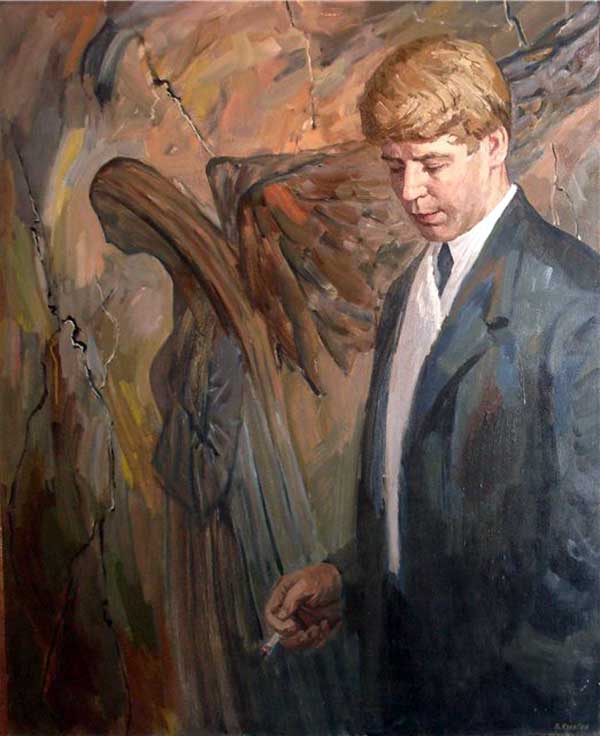 “Имажинизм был формальной школой, которую мы хотели утвердить. Но эта школа не имела под собой почвы и ушла сама собой, оставив правду за органическим образом”.
«Мы теперь уходим понемногу…»
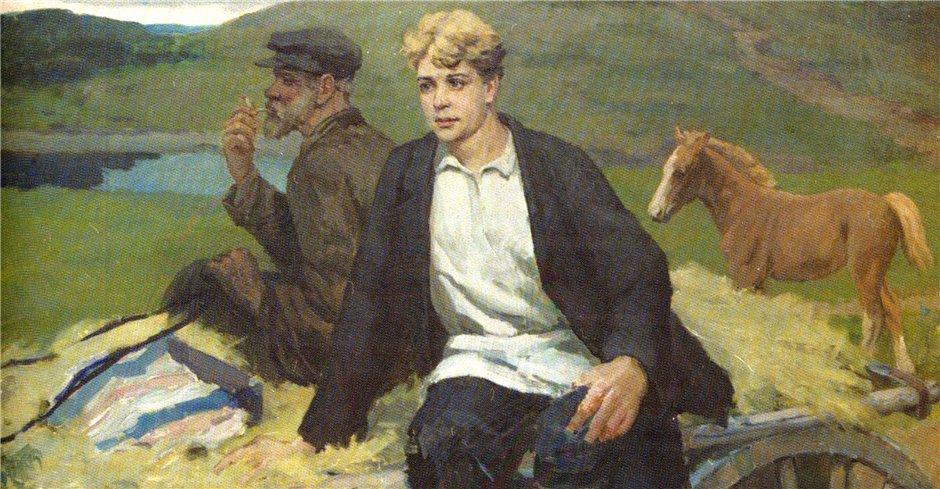 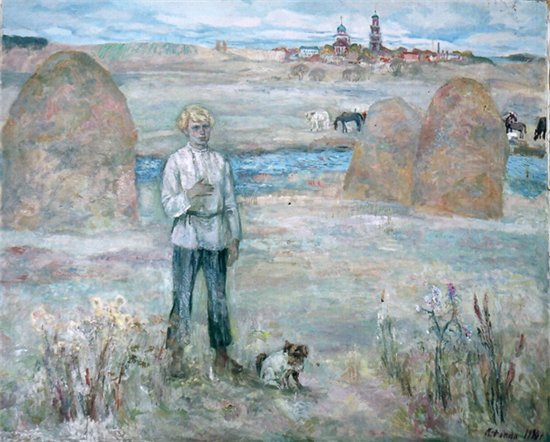 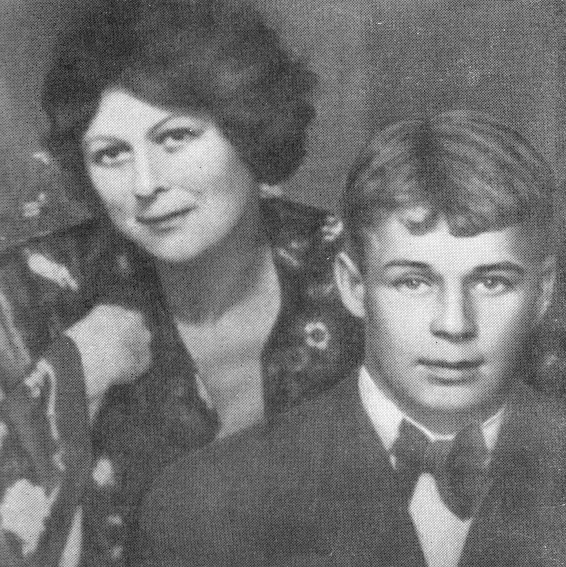 Сергей Есенин и Айседора Дункан
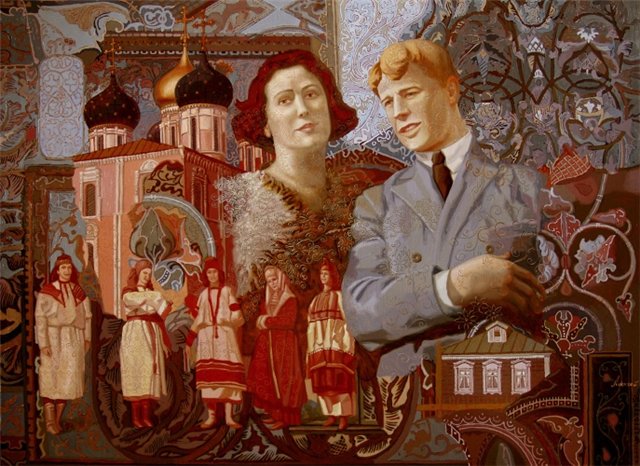 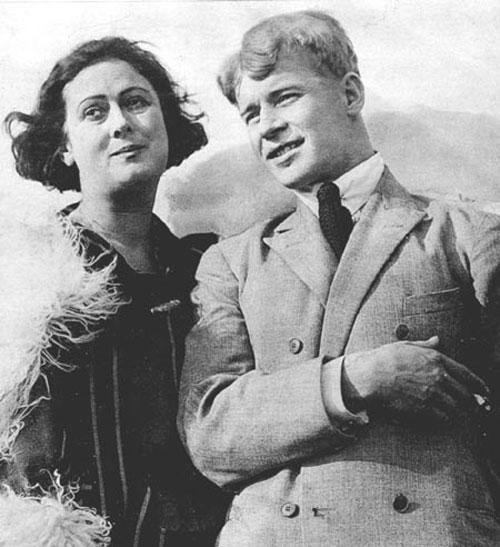 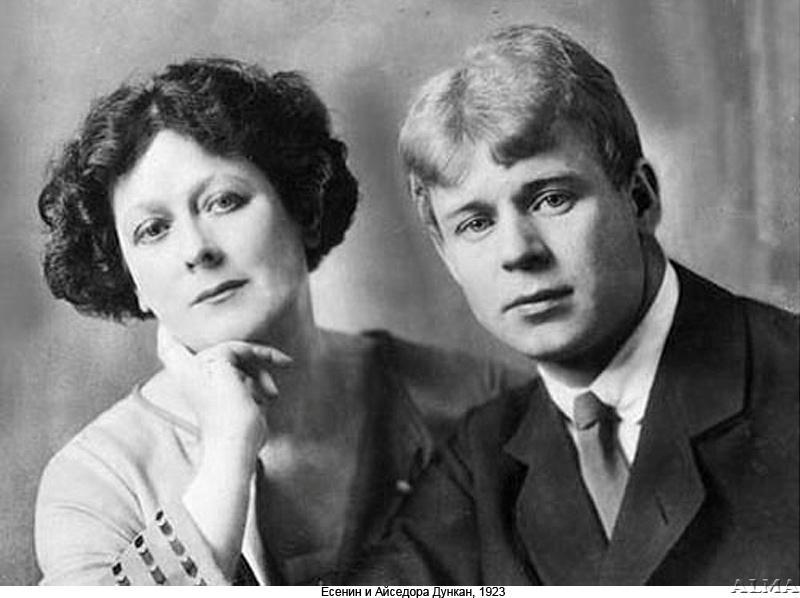 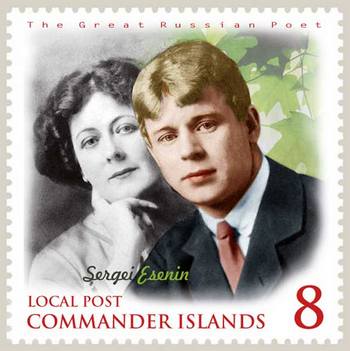 «Заметался пожар голубой…»
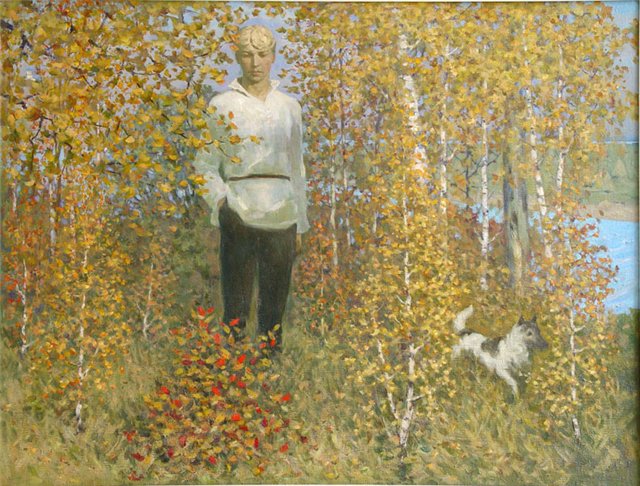 «Я обманывать себя не стану»
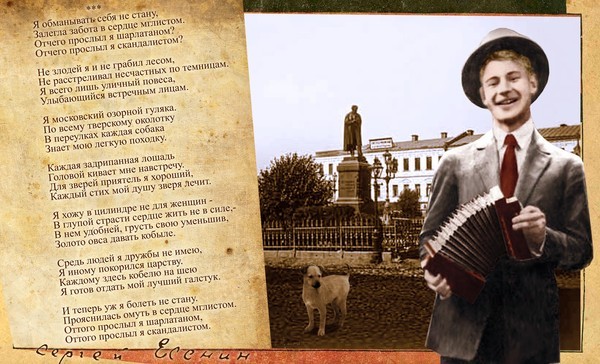 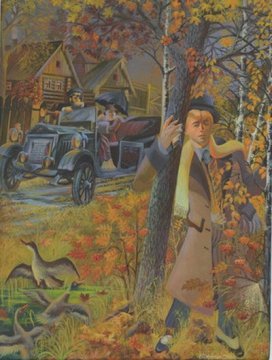 Цикл  
  «Москва 
   кабацкая»    
  1923-1924 гг.
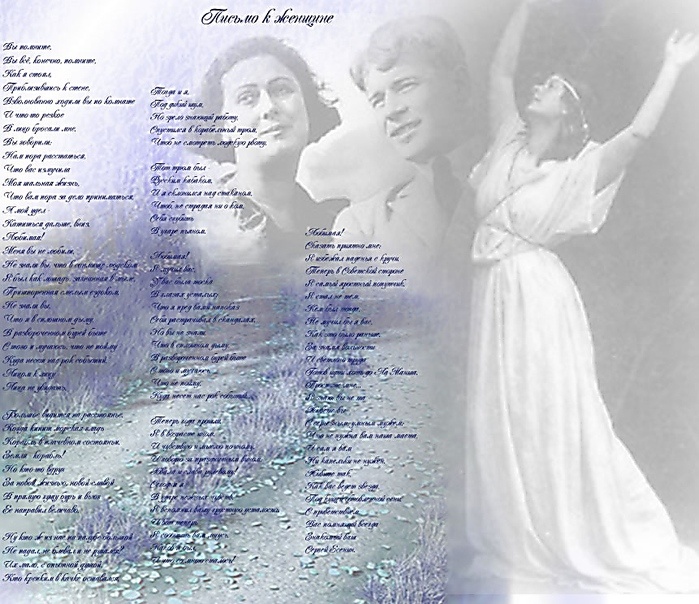 Цикл «Персидские мотивы»    1924-1925 гг.
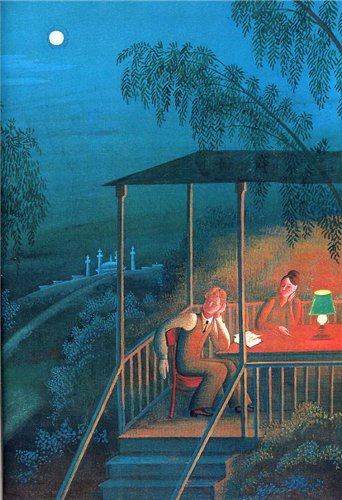 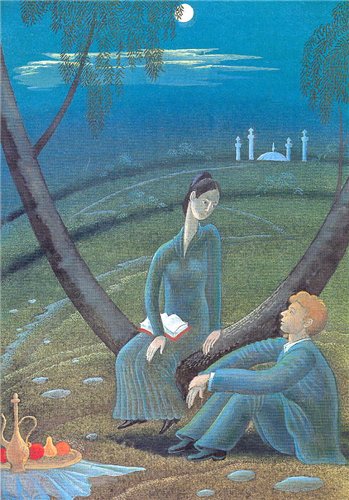 «Чёрный человек»
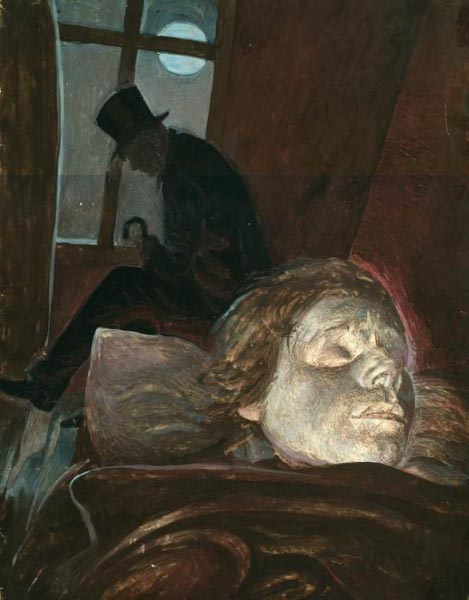 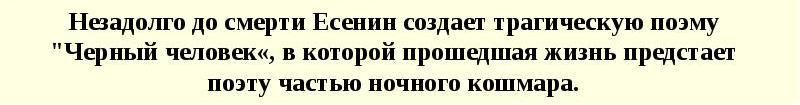 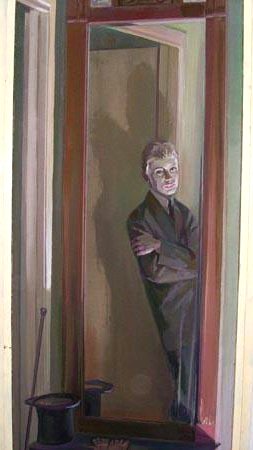 Друг мой, друг мой,
Я очень и очень болен.
Сам не знаю, откуда взялась эта боль.
То ли ветер свистит
Над пустым и безлюдным полем,
То ль, как рощу в сентябрь,
Осыпает мозги алкоголь.
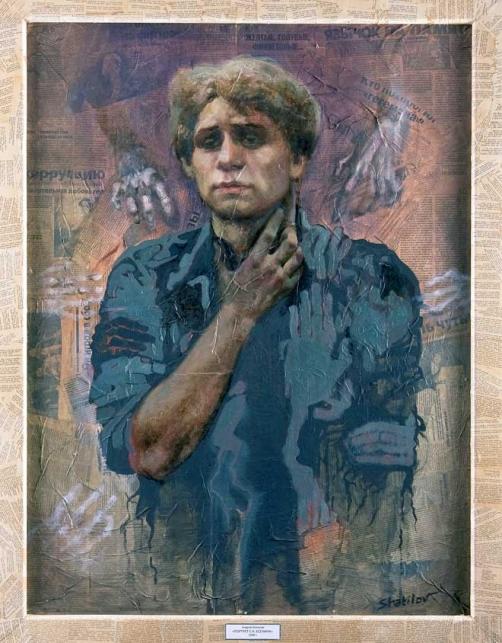 «Предчувствие»
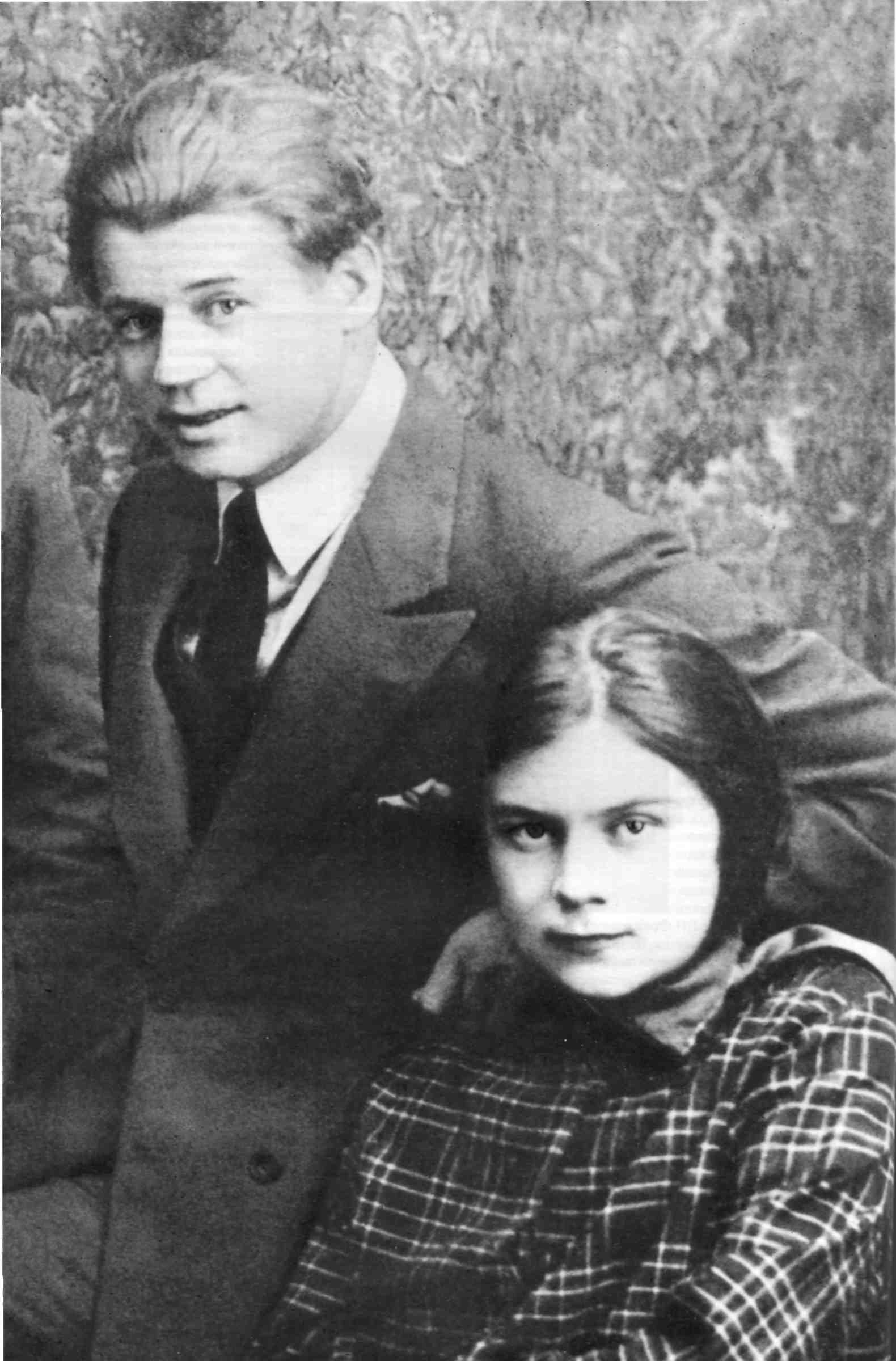 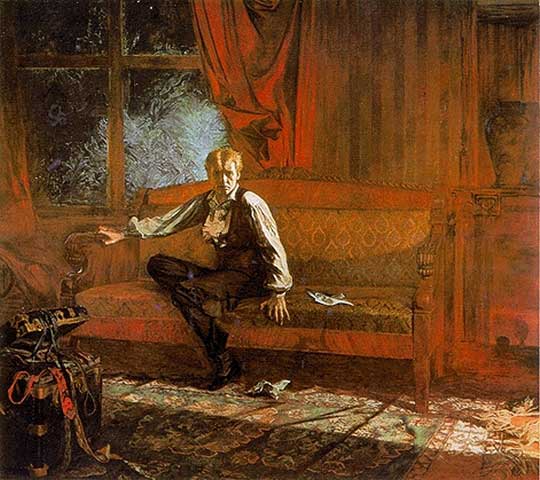 Сергей Есенин в «Англетере»      Художник Шилов
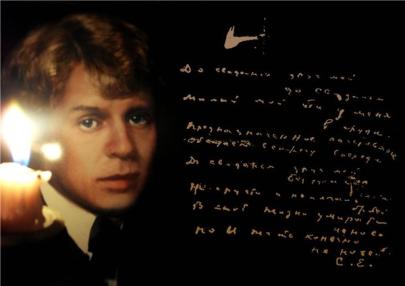 «До свиданья,друг мой, до свиданья…»
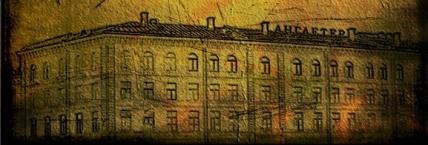 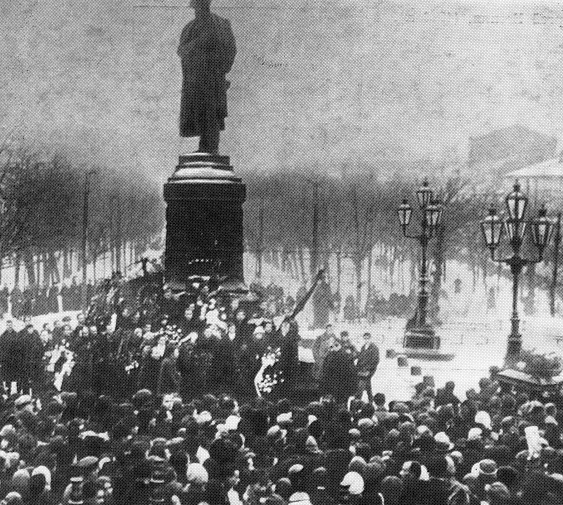 Похороны Сергея Есенина
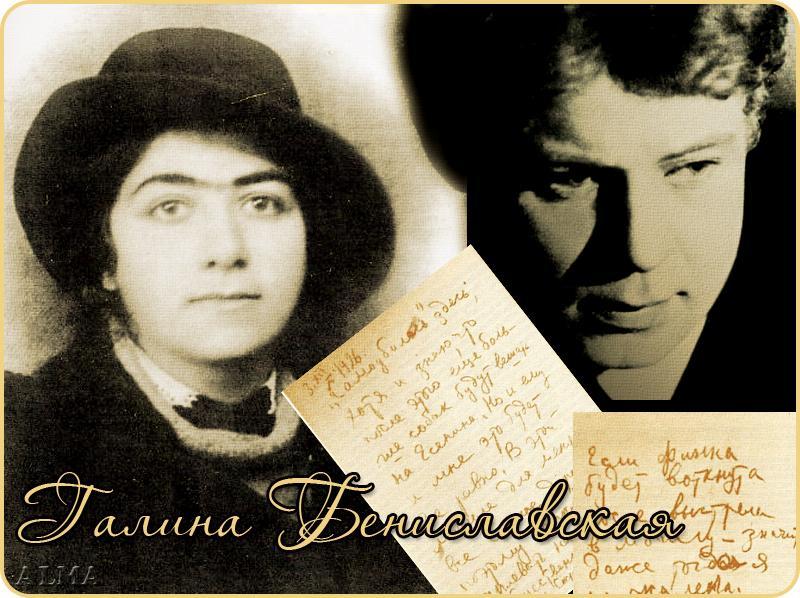 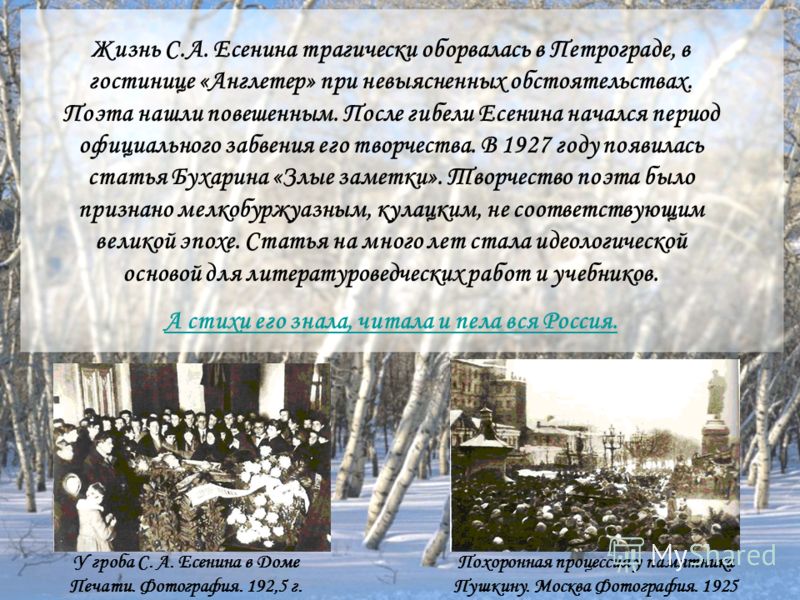 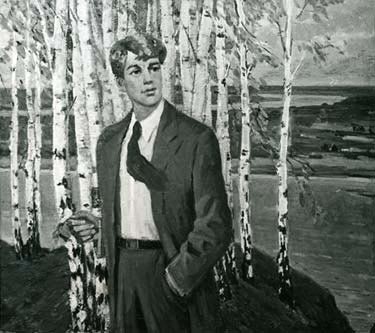 Так рано ушёл, но всегда среди нас.Народ его нежность постиг.Есть люди, которых в страдальческий часСпасает есенинский стих.
                                                         А. Гатов.
1. Есенин был родом из:
Таганрога
села Константиново 
села Багдади
Москвы
Как назывался первый сборник стихов?
"Явь"
"Персидские мотивы"
"Москва Кабацкая"
"Радуница"
«Сельский часослов»,
Годы жизни Есенина?
1895-1925 гг.
1890-1921 гг.
1893-1930 гг.
1868-1936 гг.
Какое литературное течение возглавил С.А.Есенин?
символизм
 имажинизм
акмеизм
футуризм
Определите жанр стихотворения "Письмо к женщине".
послание
ода
элегия
мадригал
С кем Есенин состоял в браке в 1917-1921г?
Надеждой Валерьевной Сток
Ольгой Андреевной Шпиццбург
Зинаидой Николаевной Райх
Антониной Алексеевной Ложкиной
Какое прозвище получил С.А. Есенин в писательских кругах?
деревенский поэт
Рязанский Лель
Московский хулиган
последний поэт деревни
* * *

Мариенгофу
Я последний поэт деревни,Скромен в песнях дощатый мост.За прощальной стою обеднейКадящих листвой берез.Догорит золотистым пламенемИз телесного воска свеча,И луны часы деревянныеПрохрипят мой двенадцатый час.На тропу голубого поляСкоро выйдет железный гость,Злак овсяный, зарею пролитый,Соберет его черная горсть.Не живые, чужие ладони,Этим песням при вас не жить!Только будут колосья-кониО хозяине старом тужить.Будет ветер сосать их ржанье,Панихидный справляя пляс.Скоро, скоро часы деревянныеПрохрипят мой двенадцатый час!
<1920>
Кто из современников С.А. Есенина дал следующий отзыв на его произведения: "Стихи свежие, чистые, голосистые, многословный язык"?
В.Я. Брюсов
А.А. Блок
В.В. Маяковский
А.А. Ахматова
Определите художественный прием, использованный в приведенном отрывке из стихотворения С.А. Есенина: По-осеннему крычет сова Над раздольем дорожной рани. Облетает моя голова, Куст волос золотистый вянет... 
гипербола
олицетворение
метафора
аллегория
Какое из перечисленных стихотворений С.А. Есенина стало народной песней?
"Письмо к женщине»
"Отговорла роща золотая...»
"Собаке Качалова»
"Спит ковыль, равнина дорогая..."
Какие средства художественной выразительности наиболее характерны для творчества С.А. Есенина.
зашифрованность при помощи образов-символов
торжественный слог, использование архаизмов
ораторская интонация, акцентный стих
метафоричность, цветовые эпитеты
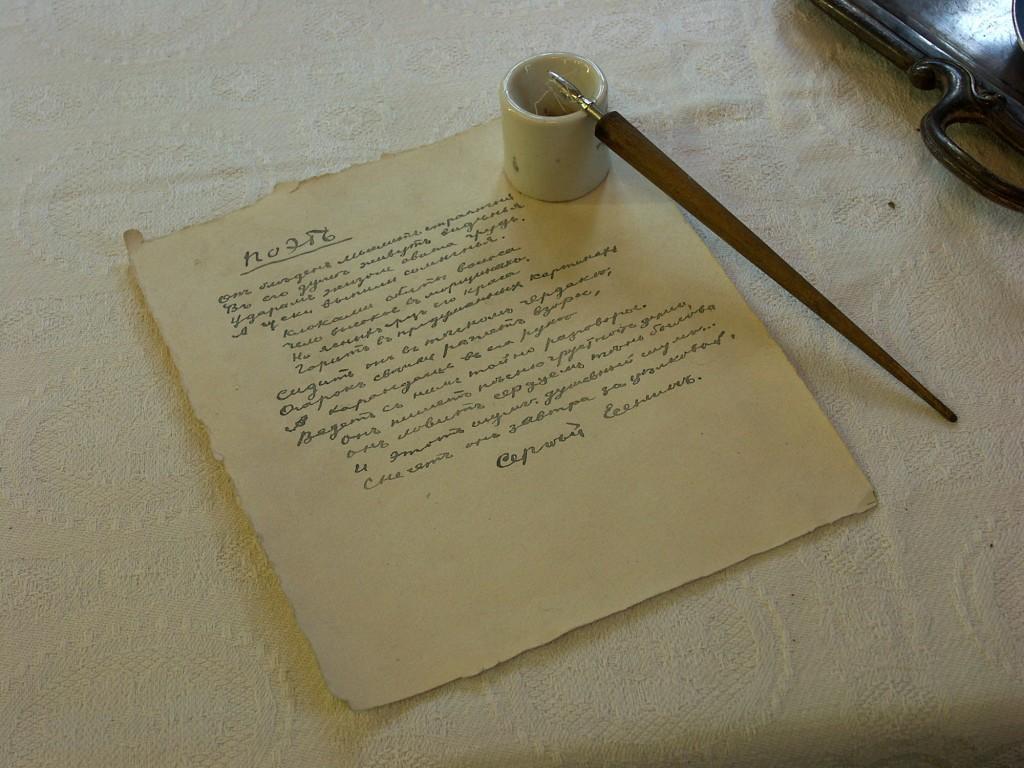